NG2018 summary
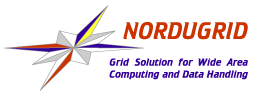 digested live minutes of the conference
State of the art
ARC is an eternal R&D activity: ARC5 is a used, maintained and supported release, ARC6 is the next step
LHC is doing exceptionally well, and WLCG copes nicely – so far; HL-LHC will be a serious challenge though, need to do things very differently
Use cases outside WLCG and traditional Grids should be considered
Examples of non-WLCG science case: Belle II, EISCAT_3D, Astroparticle experiments (GERDA, LEGEND, CRESST, MAGIC, CTA) - smaller s/w stacks, fewer hands
Examples of non-traditional Grid resources: HPC facilities, lots of investment in future
Commonality: previously unseen data volumes vs limited (suitable) hardware and human resources
What the future may hold
Data lakes – ARC is known to be a fitting CE for this environment, as e.g. in the Nordic Tier1; Rucio is a well-integrated dedicated tool
Moving away from GridFTP for disk-only sites is a reality, brings us closer to an X509-free world
Federated identities: solutions for multiple federations and trust models are being developed
Lightweight sites: ARC services, esp. cache, can be a generic solution
Heavyweight sites: ARC-CE + HTCondor + virtualisation/containerisation can be attractive for PRACE
Neural networks are back, on a more suitable hardware – machine learning might challenge traditional analysis models
Brainstorming
Simplicity, stability, robustness, usability, magic and wizardry – it just should work, no matter the sysadmin
This magic simplicity should hide the heterogeneity of resources, architectures, data sources, applications and workflows 
Evolve from dinosaurs to things more agile – while still supporting old architectures and old applications code
Anybody who gets an epiphany, contact Balazs